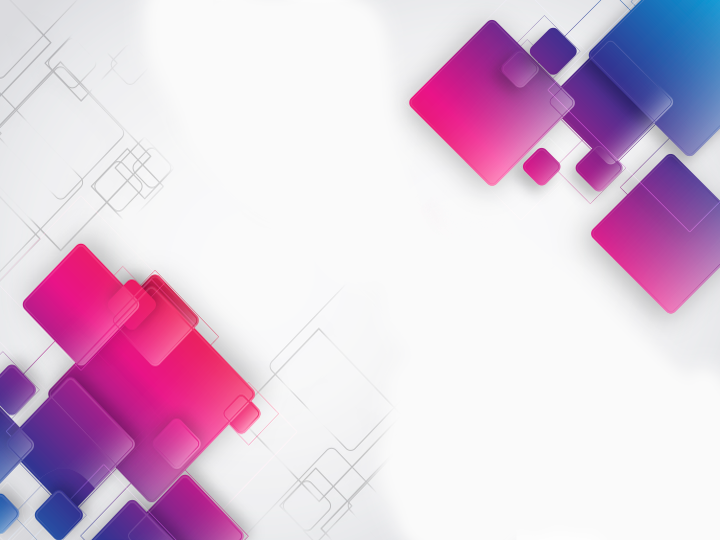 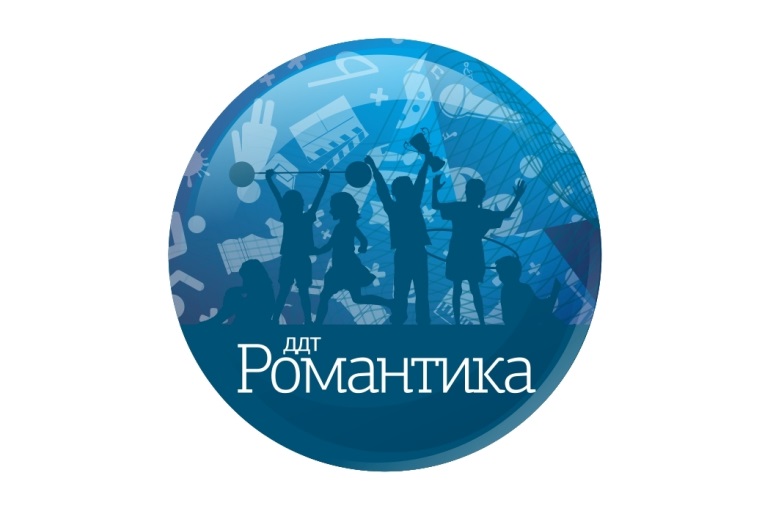 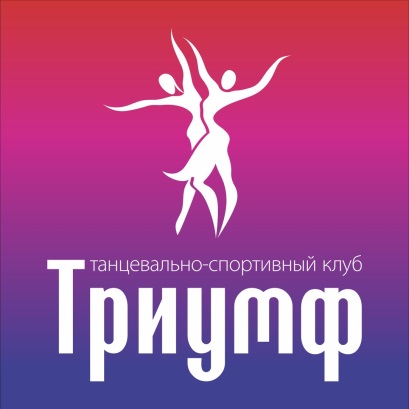 Творческие достижения образцового детского коллектива «Студия спортивного бального танца«ТРИУМФ»педагог Шергей Сергей Алексеевич
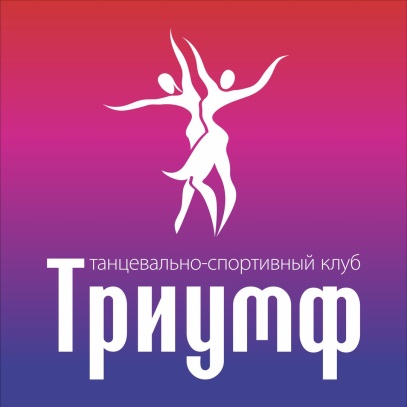 Творческие достижения образцового детского коллектива «Студия спортивного бального танца«ТРИУМФ», педагог Шергей Сергей Алексеевич
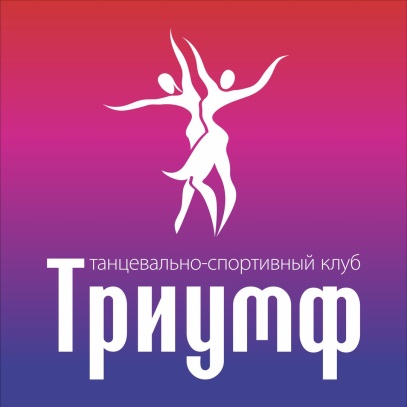 Творческие достижения образцового детского коллектива «Студия спортивного бального танца«ТРИУМФ», педагог Шергей Сергей Алексеевич
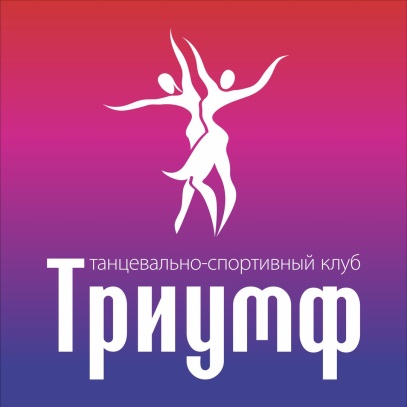 Творческие достижения образцового детского коллектива «Студия спортивного бального танца«ТРИУМФ», педагог Шергей Сергей Алексеевич
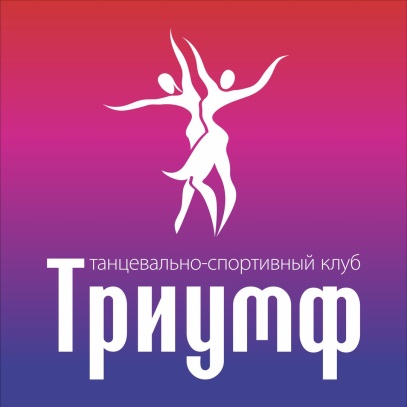 Творческие достижения образцового детского коллектива «Студия спортивного бального танца«ТРИУМФ», педагог Шергей Сергей Алексеевич
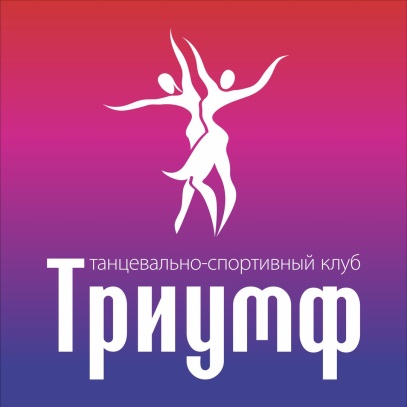 Творческие достижения образцового детского коллектива «Студия спортивного бального танца«ТРИУМФ», педагог Шергей Сергей Алексеевич
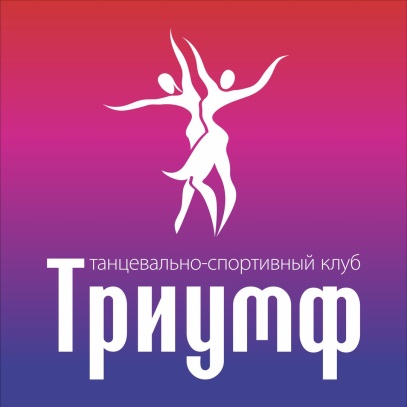 Творческие достижения образцового детского коллектива «Студия спортивного бального танца«ТРИУМФ», педагог Шергей Сергей Алексеевич
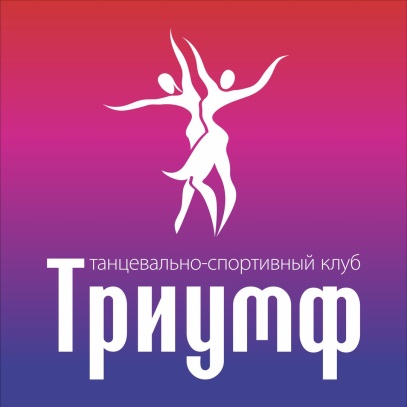 Творческие достижения образцового детского коллектива «Студия спортивного бального танца«ТРИУМФ», педагог Шергей Сергей Алексеевич
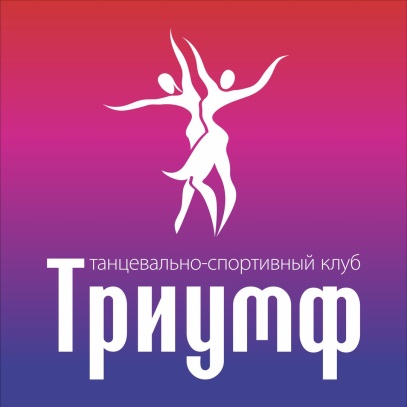 Творческие достижения образцового детского коллектива «Студия спортивного бального танца«ТРИУМФ», педагог Шергей Сергей Алексеевич
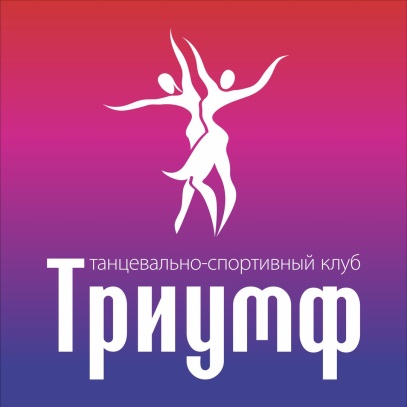 Творческие достижения образцового детского коллектива «Студия спортивного бального танца«ТРИУМФ», педагог Шергей Сергей Алексеевич
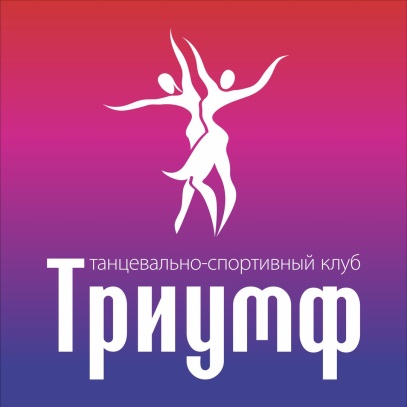 Творческие достижения образцового детского коллектива «Студия спортивного бального танца«ТРИУМФ», педагог Шергей Сергей Алексеевич
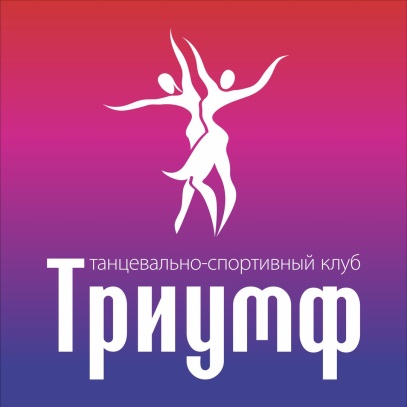 Творческие достижения образцового детского коллектива «Студия спортивного бального танца«ТРИУМФ», педагог Шергей Сергей Алексеевич
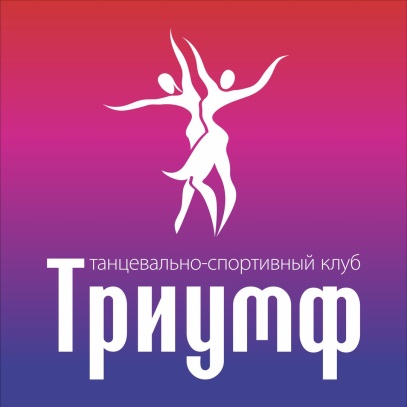 Творческие достижения образцового детского коллектива «Студия спортивного бального танца«ТРИУМФ», педагог Шергей Сергей Алексеевич
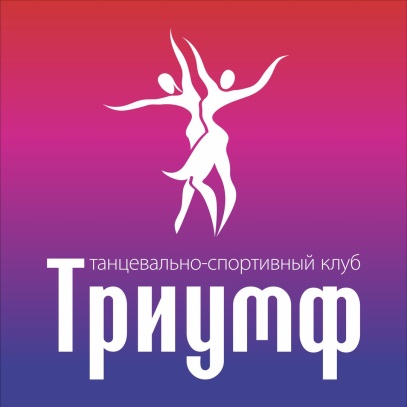 Творческие достижения образцового детского коллектива «Студия спортивного бального танца«ТРИУМФ», педагог Шергей Сергей Алексеевич
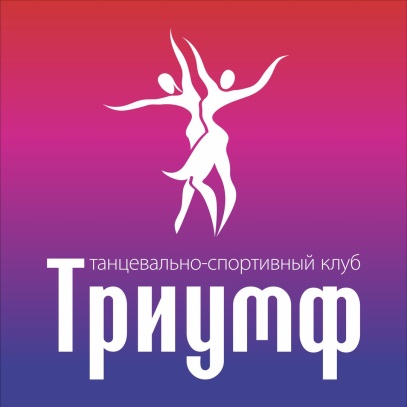 Творческие достижения образцового детского коллектива «Студия спортивного бального танца«ТРИУМФ», педагог Шергей Сергей Алексеевич
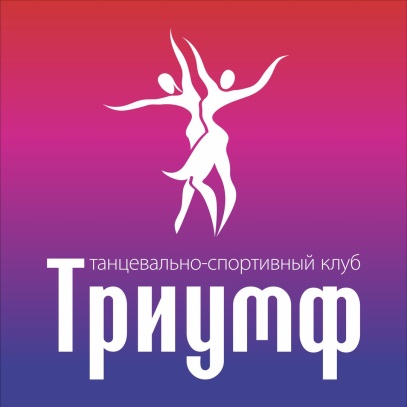 Творческие достижения образцового детского коллектива «Студия спортивного бального танца«ТРИУМФ», педагог Шергей Сергей Алексеевич
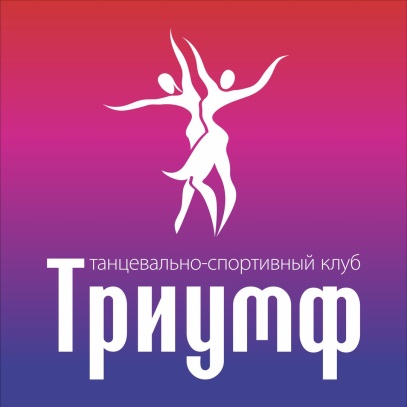 Творческие достижения образцового детского коллектива «Студия спортивного бального танца«ТРИУМФ», педагог Шергей Сергей Алексеевич
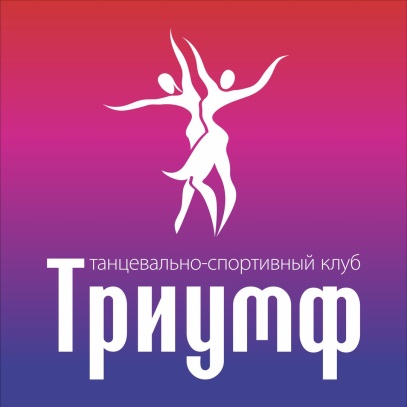 Творческие достижения образцового детского коллектива «Студия спортивного бального танца«ТРИУМФ», педагог Шергей Сергей Алексеевич
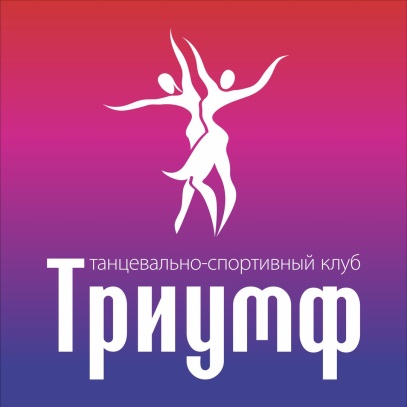 Творческие достижения образцового детского коллектива «Студия спортивного бального танца«ТРИУМФ», педагог Шергей Сергей Алексеевич
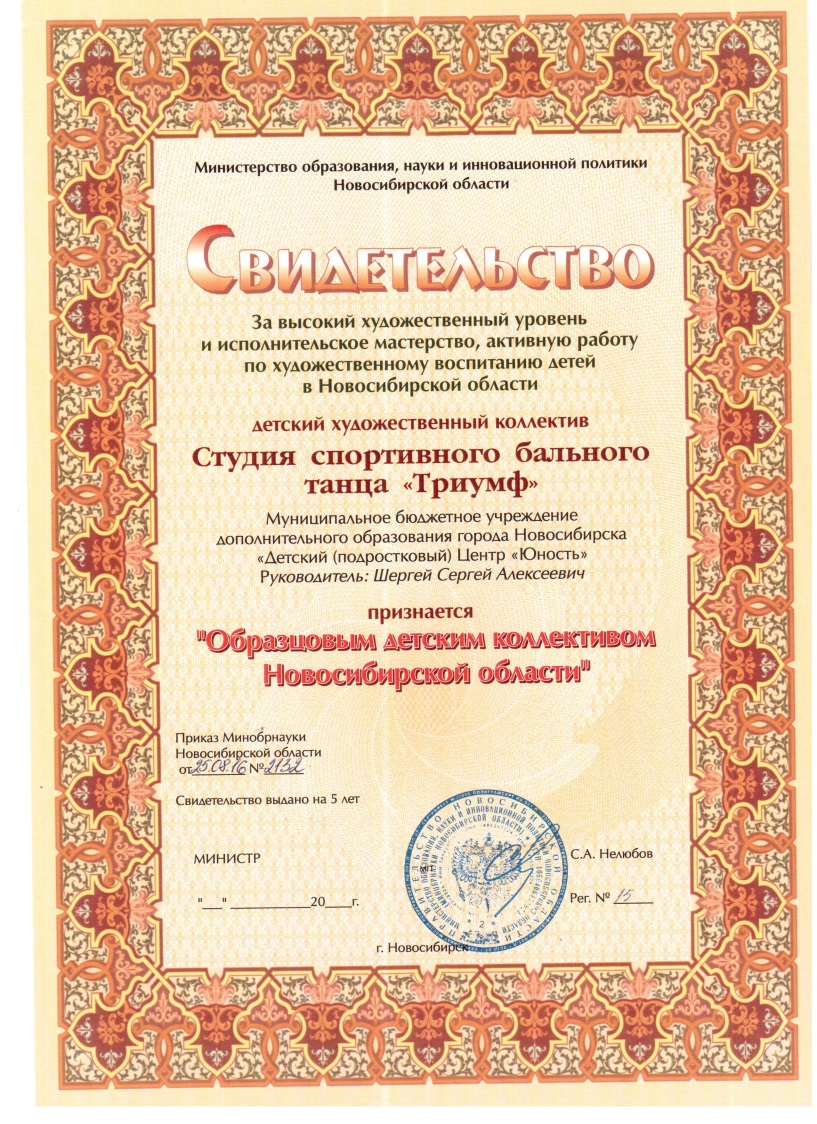 За высокий художественный уровень и исполнительское мастерство, активную работу по художественному воспитанию детей в Новосибирской области в 2016 году Студия спортивного бального танца «Триумф» признается 
«Образцовым детским коллективом Новосибирской области»
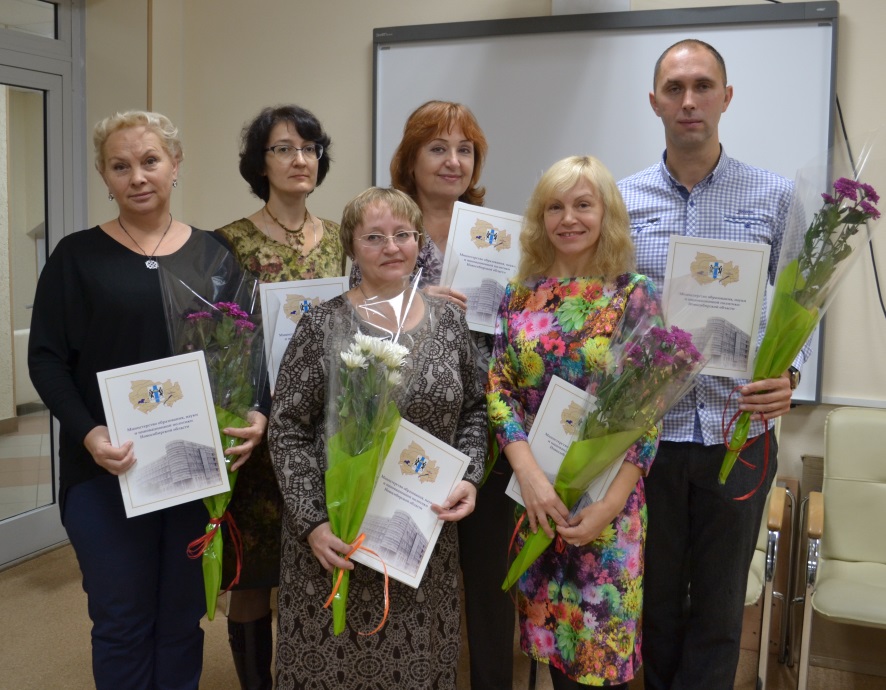 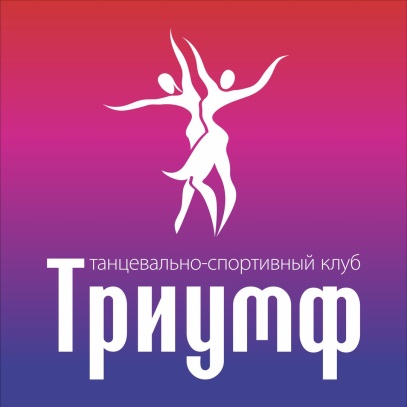 Творческие достижения образцового детского коллектива «Студия спортивного бального танца«ТРИУМФ», педагог Шергей Сергей Алексеевич
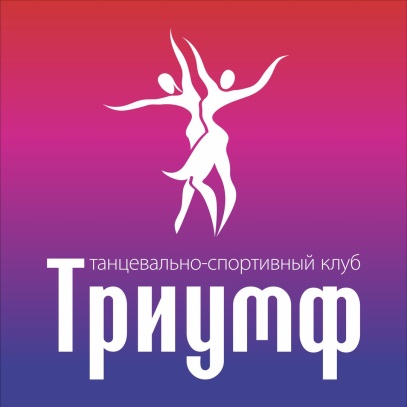 Творческие достижения образцового детского коллектива «Студия спортивного бального танца«ТРИУМФ», педагог Шергей Сергей Алексеевич
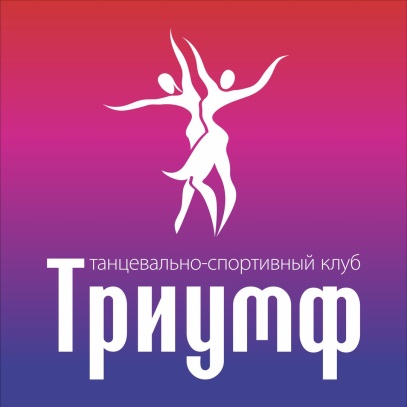 Творческие достижения образцового детского коллектива «Студия спортивного бального танца«ТРИУМФ», педагог Шергей Сергей Алексеевич
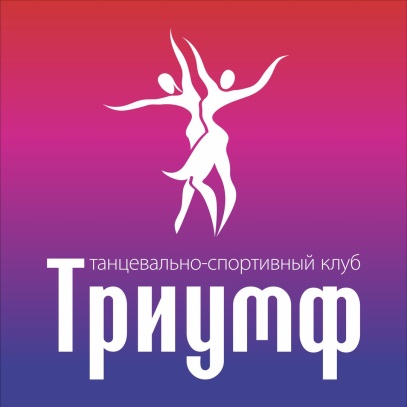 Творческие достижения образцового детского коллектива «Студия спортивного бального танца«ТРИУМФ», педагог Шергей Сергей Алексеевич
Участие спортивных пар в конкурсах по танцевальному спорту